各级别申报条件
职业技能等级认定个人申报表(2024年版）无类型、学历型
此页只签字+手印+日期
此页不填，由网报二维码自动生成
网报提交后由认定单位（自贡开大）统一提供
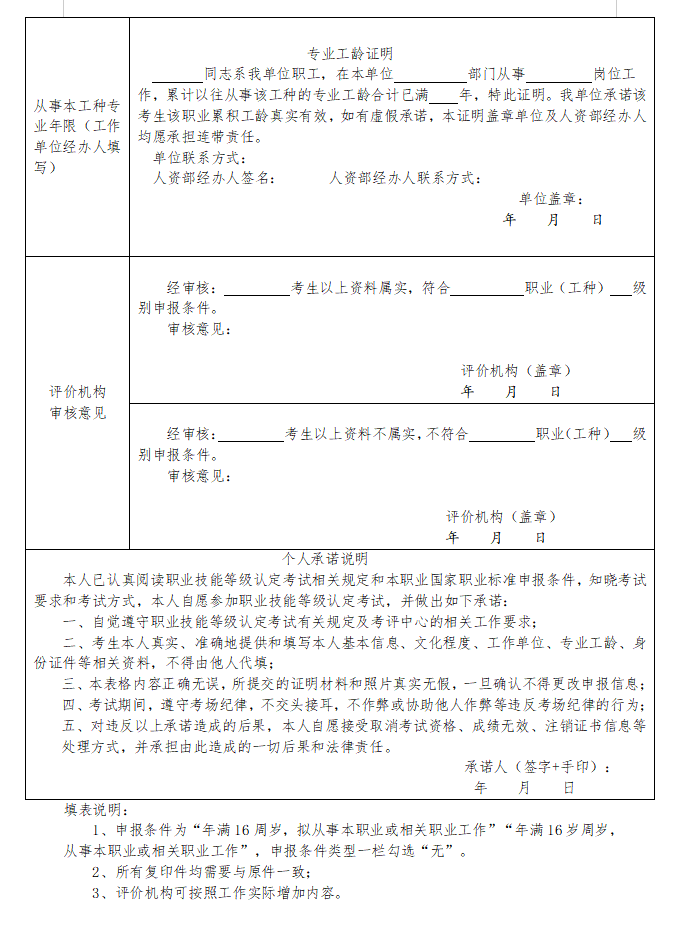 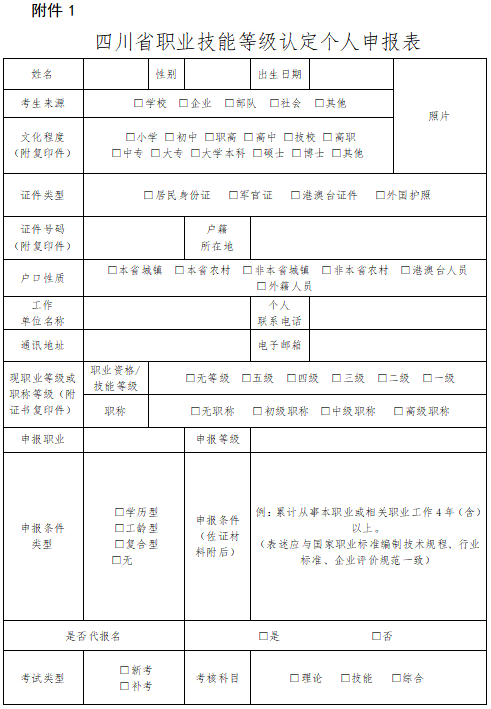 此项不要填！！！
此项不要填！！！
签字+手印
日期如实
第二页
第一页
职业技能等级认定个人申报表(2024年版）工龄型、复合型
此页必须全部手填
此页不填，由网报二维码自动生成
网报提交后由认定单位（自贡开大）统一提供
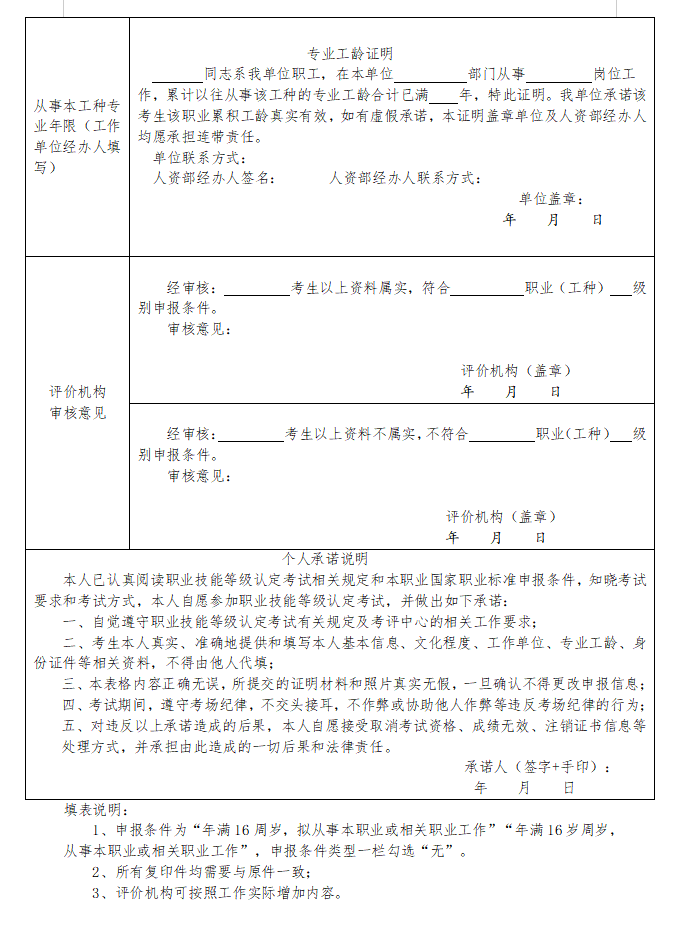 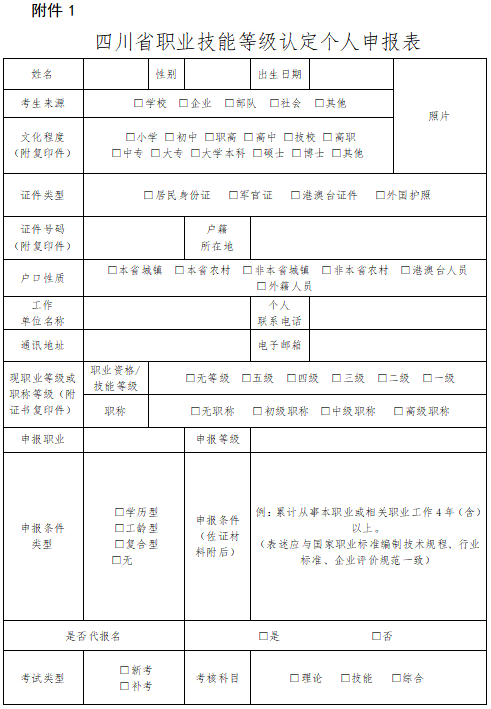 此项必须手填，信息完整
单位盖章
日期如实
此项不要填！！！
签字+手印
日期如实
第一页
第二页
社保证明参考模板
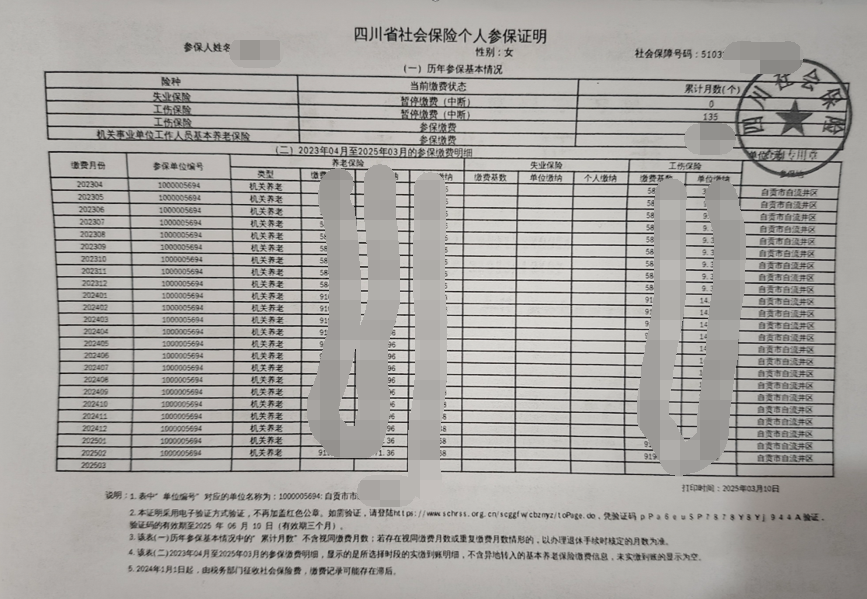 只要一页

请选取最近一年

相对集中的缴费证明
可在微信小程序“我的社保卡”中下载或到政务中心服务窗口打印